1
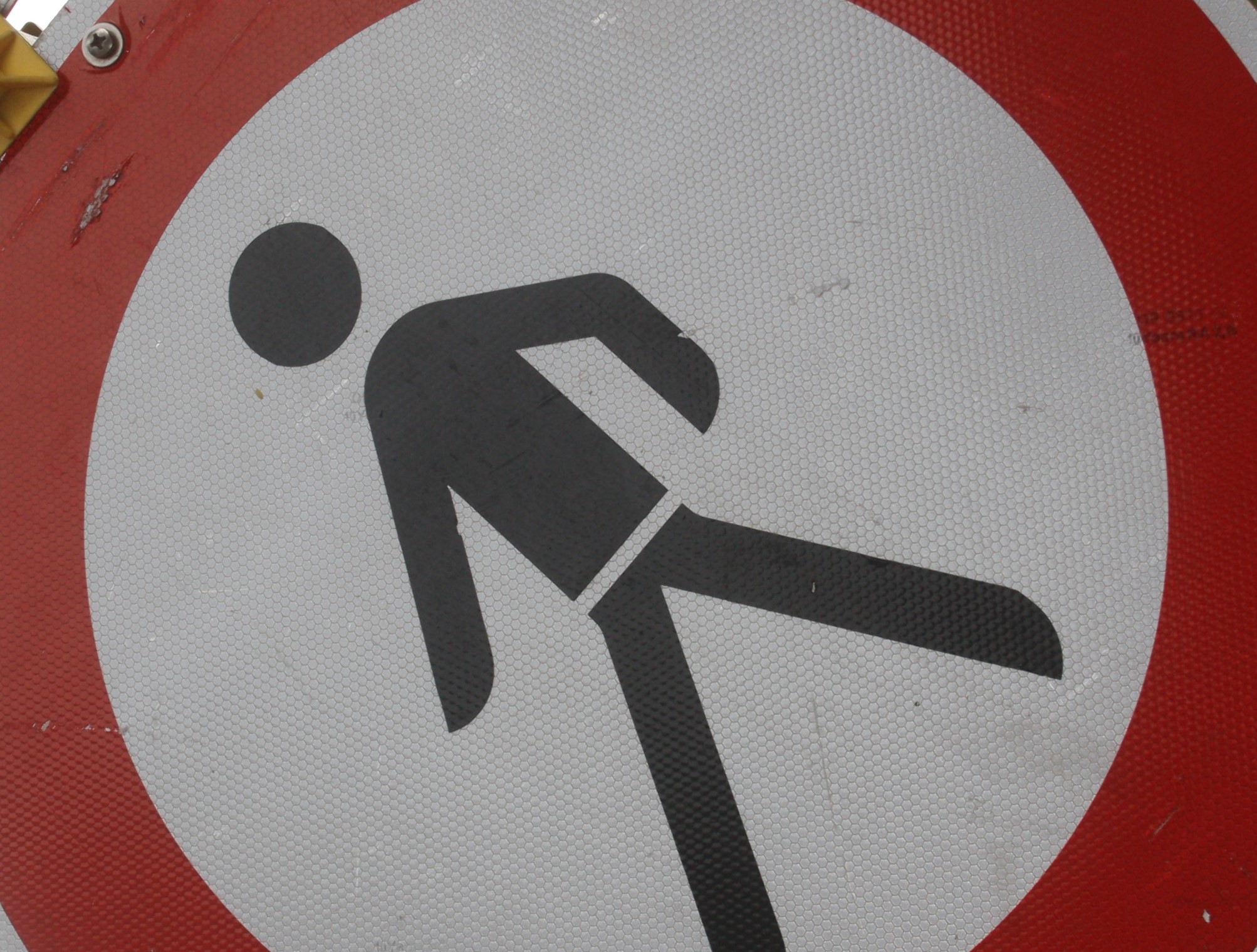 Da läuft was schief
In der Koblenzer Fussgängerpolitik
Egbert Bialk/AG Mobilität und Flächeninanspruchnahme: Impulsvortrag für die Klimaschutzkommission Koblenz am 8.10.2021
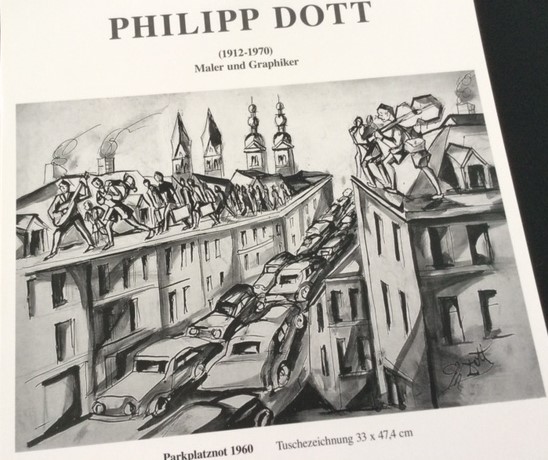 Finde den Fehler!
beitrag von Ph. Dott, koblenzer Künstler (1960)
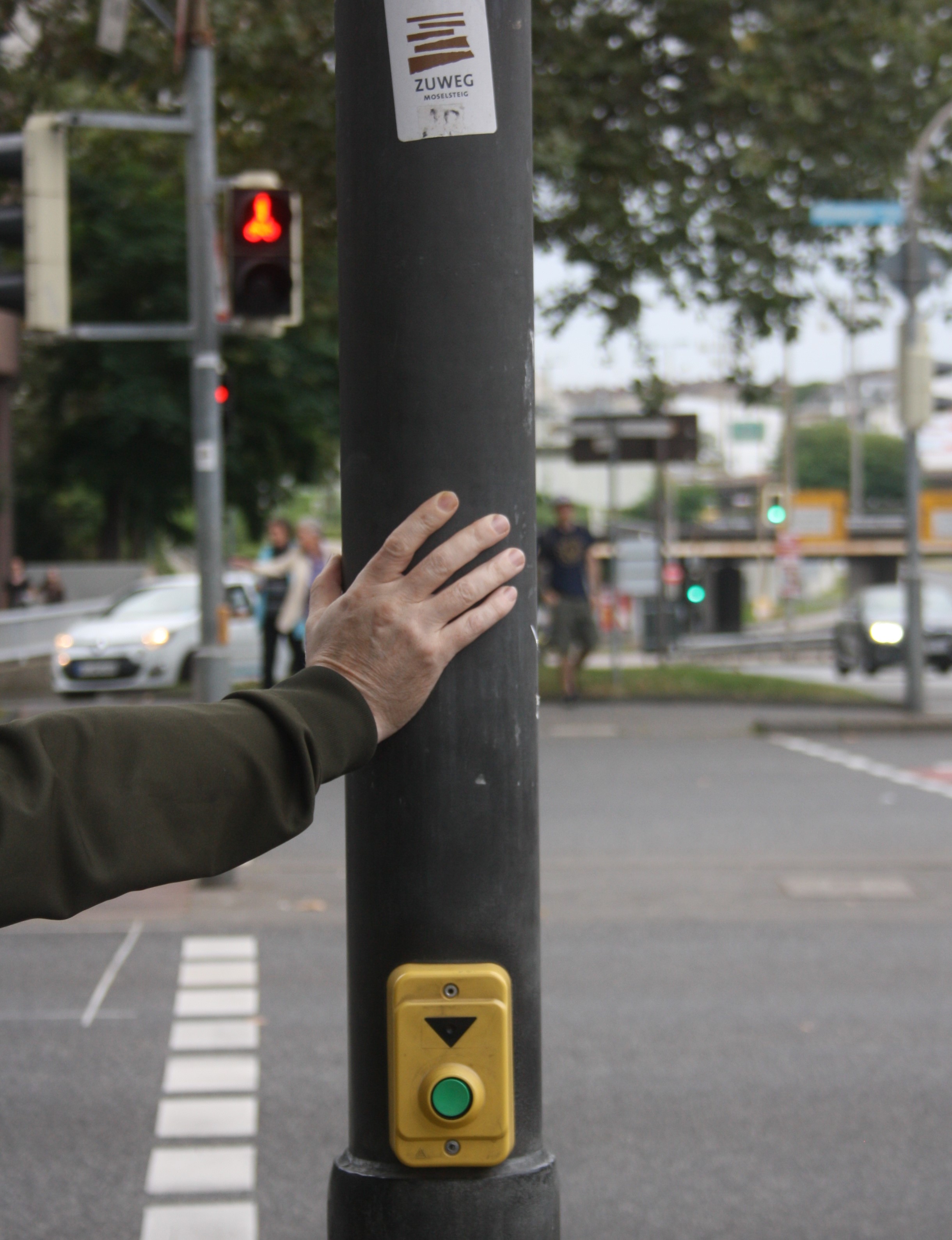 3
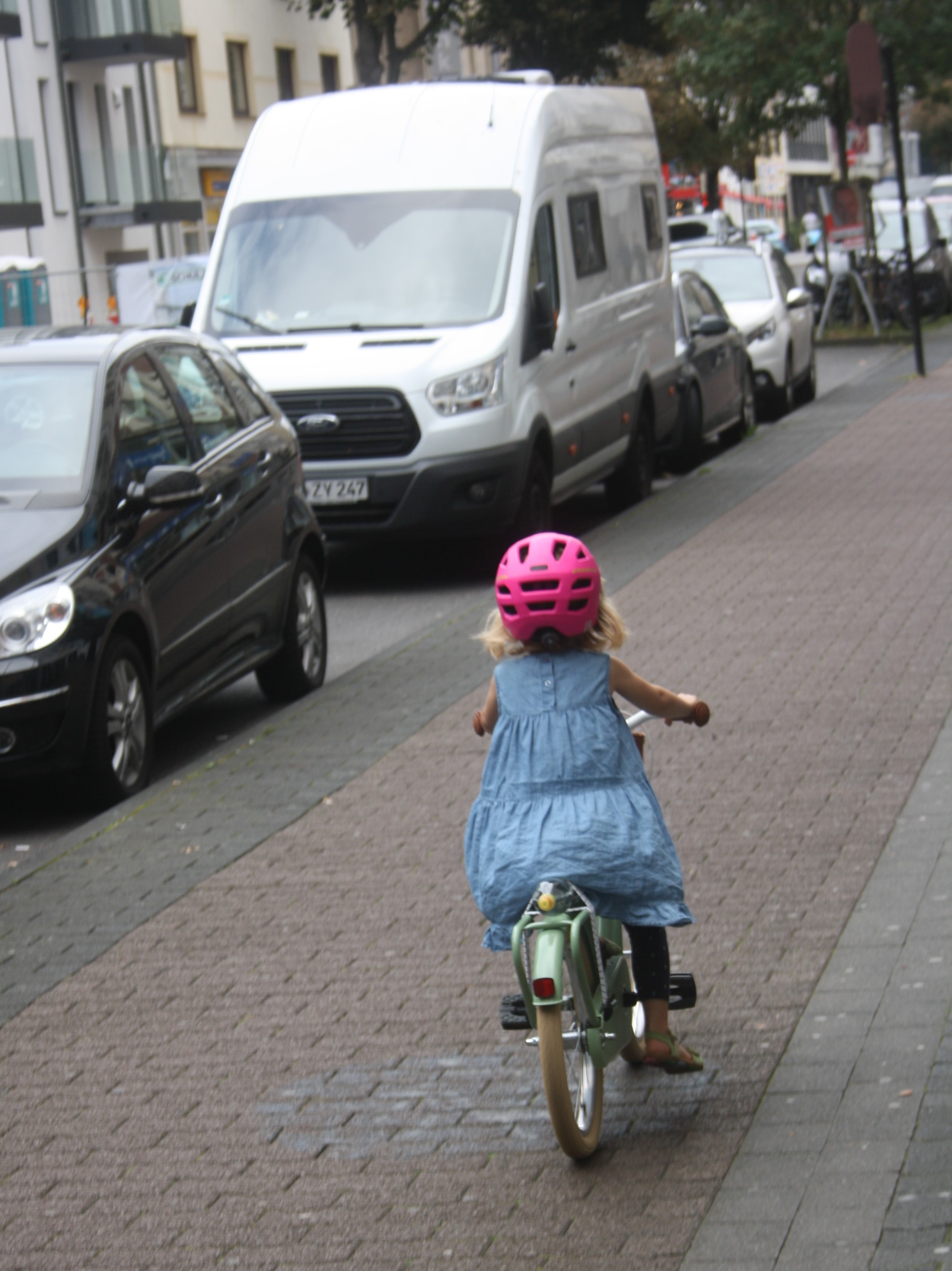 Schlag-lichter
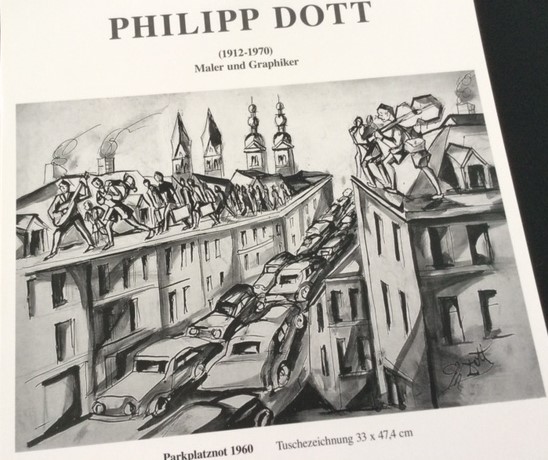 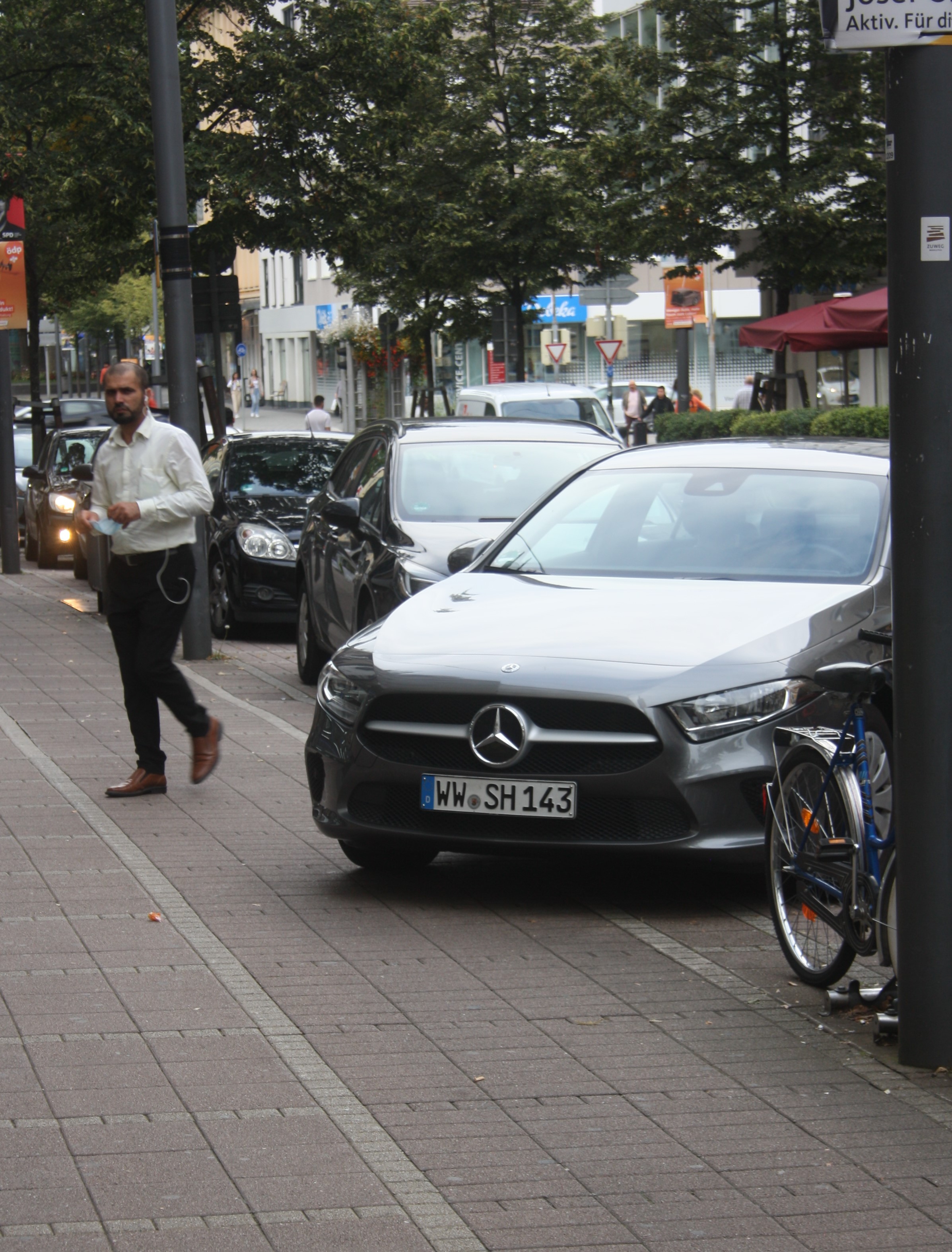 Ziele
xxxxxx
Ursachen
Lösungsansätze
4
SchlaglichterBeispiele zur Koblenzer Fußgänger-Misere
Peter-Altmeier-Ufer:
Radfahrerin auf dem Gehweg
5
SchlaglichterBeispiele zur Koblenzer Fußgänger-Misere
Obere Löhr (Hbf):
Radfahrer auf dem Gehweg
+ Außengastronomie
+ Engstellen durch   Einbauten
?
6
SchlaglichterBeispiele zur Koblenzer Fußgänger-Misere
Obere Löhr (am Kino):
Zugeparkter Gehweg (Kein Kavaliersdelikt, aber selten geahndet) 
+ Radverkehrsführung unklar
xxxx
?
7
SchlaglichterBeispiele zur Koblenzer Fußgänger-Misere
Altengraben:
Zugeparkter Geh- und Radweg 
(Kein Kavaliersdelikt, aber selten geahndet)
xxxxx
Autoaufkleber: „Ihre Wünsche nehmen wir persönlich“ – Mein Wunsch: Korrekt parken!
8
SchlaglichterBeispiele zur Koblenzer Fußgänger-Misere
Beatusstraße (Bhf. Moselweiß):
Seit langem zugewachsener  Geh- und Radweg 
(Robinien mit Dornen, Restbreite 80 cm)
xxxxx
9
SchlaglichterBeispiele zur Koblenzer Fußgänger-Misere
Aachener Straße (Rübenach):
Fehlende Unterhaltung der Fußwege kann gefährlich werden!
xxxxx
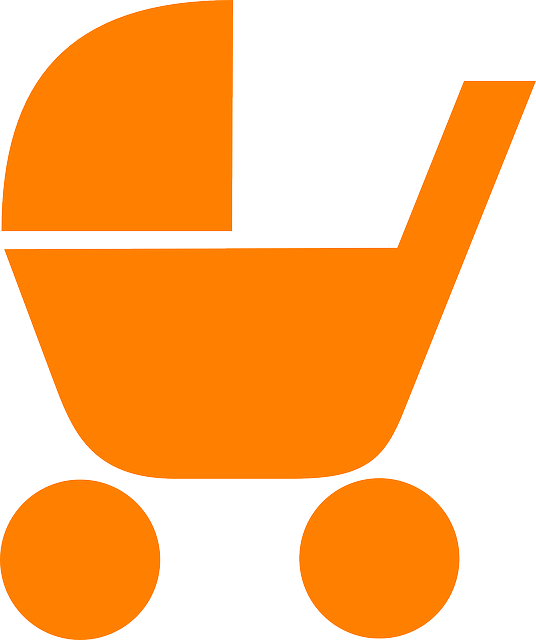 Foto: R. Neitzel
10
SchlaglichterBeispiele zur Koblenzer Fußgänger-Misere
Rizzastraße (=Schulweg!):
Radverkehr in 2 Richtungen und Fußverkehr  (+ Mülltonnen + Imbiss) auf viel zu schmalem Seitenraum
links ist Platz für 2 Parkstreifen (quer!) + 2 Autofahrspuren (Einbahnstraße!)
? ? ?
xxxxx
11
SchlaglichterBeispiele zur Koblenzer Fußgänger-Misere
Balduinbrücke:
Hochgefährlich für Radfahrer*innen (die darum tw. auf falscher Seite fahren)
viel zu schmal für 2 Radstreifen + 2 Autofahrspuren + Fußweg
xxxxx
12
SchlaglichterBeispiele zur Koblenzer Fußgänger-Misere
Saarplatz:
Bunkerähnliches Labyrinth an Unterführungen macht Angst.
B 9 zerschneidet den städt. Lebensraum
xxxxx
13
SchlaglichterBeispiele zur Koblenzer Fußgänger-Misere
Löhrrondell:
Zentrale Fußgängerachse,viel zu lange Wartezeiten an der Ampel, Autos werden bei der Schaltung priorisiert
xxxxx
14
SchlaglichterBeispiele zur Koblenzer Fußgänger-Misere
Wöllershof:
Drucktastenampel,an jeder Ampel in Koblenz anders
Wer nicht weiß, dass man drücken muss, wartet bis morgen auf grün.
xxxxx
15
SchlaglichterBeispiele aus den Stadtteilen
?
??
Moselweiß (Ortszentrum,100m vor der Kita):
Für einen Parkstreifen ist Platz, aber weder rechts noch links für einen Bürgersteig, auf den ein Kinderwagen passt.
xxxxx
16
Zur Knie-
breche
SchlaglichterBeispiele aus den Stadtteilen
Mühlental >
?
??
Ehrenbreitstein(Friedhof vor der Einmündung Mühlental):
Fußweg wird oft von Radfahrer*innen benutzt.
Hier fehlt ein Radstreifen.
xxxxx
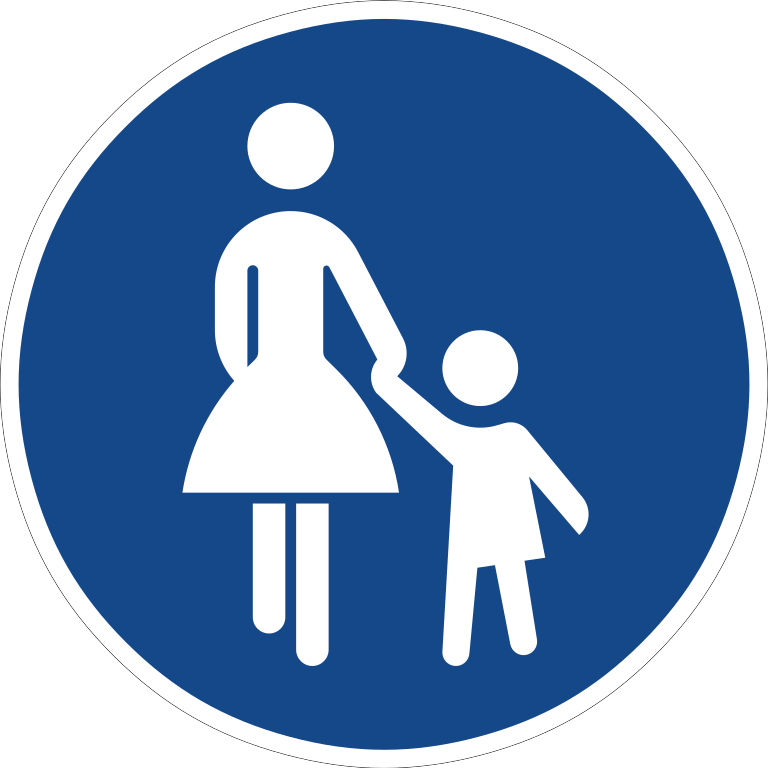 17
SchlaglichterBeispiele aus den Stadtteilen
?
?
Rübenach (Kilianstraße):
Bei allen Baumaßnahmen müssen die Interessen der Fußgänger*innen und Radfahrer*innen von Anfang an mitgedacht werden! 
Wer ist verantwortlich für solch eine Baugenehmigung?!
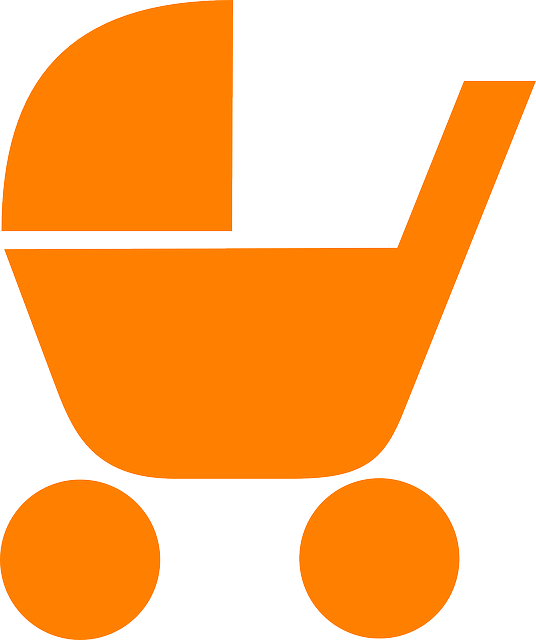 Foto R. Neitzel
18
Was schief läuftStichworte aus dem Verkehrsentwicklungsplan (S. 109)
Nach BUGA Nachholbedarf in vielerlei Hinsicht in der Innenstadt und in historisch gewachsenen Ortskernen
Hauptverkehrsstraßen mit hoher Trennwirkung und Barrieren für den Fußverkehr
Fehlende sichere Querungsmöglichkeit in ausreichender Dichte
Geringe Aufenthaltsqualität, niedrige städtebauliche Qualität
Angstraum Fußgänger-Unterführung (Saarplatz, Hbf West, Langemarckplatz)
Verwirrende Wegführung, Wegweisung suboptimal
Viele Gehwege zu schmal, auch an Brücken
Fehlende Beleuchtung, Bauschäden an Wegen
Konflikte mit fließendem und ruhenden Autoverkehr
Konflikte mit Radverkehr (der auch keine ausreichende Infrastruktur hat)
Fußgänger*innen sind stärker betroffen als andere Verkehrsteilnehmer*innen (= schwächstes Glied)
19
Was schief läuft:Ergänzungen aus BUND-Initiative Jan. 2021 (vgl. RZ 3.2.21)
Eigeninteressen vor gemeinwohlorientierter Mobilitätskultur
Der begrenzte Straßenraum ist den Interessen „des Autos“ angepasst
Modal split derzeit 53% MIV (höher als in anderen Städten)
Parkende Autos in praktisch allen Straßen, auch wg. niedrigen Gebühren, das nimmt den schwächsten Verkehrsteilnehmer*innen den Bewegungs- und Lebensraum
Autoverkehr ist zu schnell (Tempo 50 ist die Regel). Folgen: Unfallgefahr, Hektik beim Überqueren, breiter Straßenausbau
Ampelschaltungen sind fußgängerfeindlich
Kontrolldefizit gegenüber Falschparkern, Temposündern, Gehwegradlern
Gemeinsame und zu schmale Rad-Fußwege sind die Regel und nicht die Ausnahme
Emissionen Stickoxide und Feinstaub schädigen Gesundheit, Klimagase heizen die Erdatmosphäre an
Fehlender Platz für Bäume und Grünflächen mit negativen Auswirkungen für Kleinklima und Starkregen
20
Neue Wege gehenGrundzüge und Ziele  einer partnerschaftlichen und nachhaltigen Fußverkehrspolitik
Verkehrspolitik aus dem Blickwinkel der Schwächsten denken:

Würden Sie Ihr (Enkel-) Kind in der Koblenzer Innenstadt allein zur KITA schicken?
xxxxx
21
Neue Wege gehenGrundzüge und Ziele  einer partnerschaftlichen und nachhaltigen Fußverkehrspolitik
Verkehrspolitik aus dem Blickwinkel der Schwächsten denken:

Komme ich mit dem Rolli von meiner Alten-WG sicher zum Einkauf oder zur Bushaltestelle?
Barrierefreiheit ist nicht verhandelbar!(Beispiel aus Rübenach, Aachener Str.)
xxxxx
Hier passen weder Rollis noch Kinderwagen auf den Gehweg!
Foto: R. Neitzel
22
Neue Wege gehenBegründungen, Grundzüge und Ziele  Was sagt der Verkehrsentwicklungsplan? (S.108ff)
Alle Wege (auch mit Bus oder Auto) beginnen und enden zu Fuß.
Zu Fuß zu gehen ist kostenlos, produziert keine Schadstoffe oder Lärm und hat den niedrigsten Flächenbedarf
Eine Stadt lebt von guten Fußverkehrs- und Nahmobilitätsqualitäten Fußgänger*innen = lebendige Urbanität, Standortvorteil für Handel, Dienstleistung, Tourismus
Attraktiv gestaltete Aufenthaltsräume steigern Wohlbefinden, Wohnqualität, Sicherheit und Gesundheit
Zu-Fuß-Gehen sichert eine selbständige Mobilität und Teilhabe, insbesondere für Kinder, Jugendliche, Ältere und Mobilitätsbeeinträchtigte
23
Neue Wege gehenPartnerschaft und Infrastruktur gemeinsam ausbauenstatt einseitig Schuld zuweisen oder Ellbogen einsetzen!
Auszüge aus dem Bürgerbegehren Radentscheid (so auch weitgehend vom Stadtrat beschlossen):
„Wir wollen eine lebenswerte, kinderfreundliche und klimagerechte Stadt, in der alle Menschen gleichberechtigt mobil sein können. Bessere Fußwege und ausreichend Platz für Radverkehr sind dafür erforderlich …“
„Alle schadhaften Rad- und Fußwege werden in einem Sofortprogramm saniert.“
„Geh- und Radwege werden baulich voneinander getrennt und deutlich markiert. Das Zuparken von Wegen muss konsequent geahndet werden.“
Bei sämtlichen Baumaßnahmen wird der Rad- und Fußverkehr von Anfang an in der Planung berücksichtigt. Allen Verkehrsarten wird ein gleichberechtigter Anteil am öffentlichen Raum zugestanden.“
DER PARTNERSCHAFTLICHE UND ZIELFÜHRENDE UMGANG VON STADT UND RADENTSCHEID KANN EIN MODELL SEIN AUCH FÜR DIE FUSSVERKEHRSPROBLEMATIK.
24
Koblenz auf die Füße helfenVorrangige Maßnahmen im Handlungsfeld Fußverkehr (VEP S. 113ff)
Abbau von Zäsuren für Fußgänger*innen(Unter-/Überführungen, Brücken)
Fußgängerfreundliche Knotenpunkte (Verlängerung von Grünzeiten an Fußgängerampeln, Trennung vom Radverkehr)
Mehr und sichere Querungsstellen für Fuß-gänger*innen (Mittelinseln, Fußgänger-überwege)
Barrierefreiheit im öffentlichen Raum
Abbau von Nutzungskonflikten (insbesondere mit dem Radverkehr und parkenden KFZ)
xxxxx
25
Koblenz auf die Füße helfenWeitere Maßnahmen im Handlungsfeld Fußverkehr (VEP S. 113ff) – mittlere Priorität
Optimierung des Fußverkehrsnetzes (Netzergänzung, auch zu den Stadtteilen, Wegverbreiterung, Beschilderung)
Mehr Aufenthalts-, Sitz-, Spielmöglich-keiten; vitale Stadtplätze
Attraktive Fußwegeachsen, Flanierrouten, Wanderwegenetz
Nahmobilitätskonzepte auf Stadtteilebene
Öffentlichkeitsarbeit und Akzeptanz-förderung
xxxxx
26
Koblenz auf die Füße helfen12 Beispiele von Radverkehrsmaßnahmen, die auch dem Fußverkehr zugutekommen und umgekehrt
Modell Trierer Straße wird Umbaumodell für weitere zu breite Straßen (z.B. Moselw./Koblenzer Straße)
Rizzastraße, Obere Löhr, Peter-Altmeier-Ufer und andere werden Fahrradstraßen (Tempo 20-30, Anlieger frei, Seitenräume = reine Fußwege)
Balduinbrücke autoreduziert/-frei ->Flanierroute
Einbahnstraßen werden für den Radverkehr geöffnet. Das verhindert Gehwegradeln.
Gemeinsame Rad-Fußwege müssen Ausnahme sein! Benutzungspflicht aufheben!
Tempo deutlich runter, wo immer rechtlich möglich! Mit Kontrollen, Schwellen, automat. Tempoanzeige.
xxxxx
27
Koblenz auf die Füße helfen12 Beispiele von Radverkehrsmaßnahmen, die auch dem Fußverkehr zugutekommen und umgekehrt
Ausreichend breite Wege an allen Brücken (Horchheimer Brücke möglichst mit Fußweg) 
Alle Wartezeiten an Fuß/Rad-Ampeln deutlich verkürzen (max. 10 sec. nach Druck) + Diagonal-Grün an Kreuzungen
Illegales Parken auf Wegen sanktionieren
Klare Markierungen mit Farbe, auch an Knoten,das trennt die verschiedenen Verkehre
Mind. 1000 Fahrradständer helfen Fußwege freihalten
Rheinanlagen: Trennung von Rad-Fußverkehr und Rücksichtnahme fördern durch gute Hinweisschilder, auch an den Zuwegen  + Entlastung durch sichere Radstreifen in der Mainzer Straße
28
Koblenz to Go!Die Fußverkehrswende anpacken! Jetzt!
Anträge (s. gesondertes Schreiben):
Die Vorschläge des Impulsvortrages werden den zuständigen Ausschüssen zur weiteren Beratung und Entscheidung zugeleitet.
Soweit zuständig, setzt die Verwaltung Einzelmaßnahmen daraus bereits zeitnah um und berichtet der Kommission und den Ratsgremien.
Die Vorschläge werden auch in die Beratungen des neuen Arbeitskreises Radentscheid integriert und parallel umgesetzt.
Nach spätestens 1 Jahr wird  in den städt. Gremien beraten, ob weiter gehende Fußverkehrs-Initiativen erforderlich sind, z.B. nach dem Muster des  beschlossenen Rad-Zukunftsplanes.
Foto Pixabay
Vielen Dank für Ihre Aufmerk-samkeit
Fotos:
E. Bialk (außer andere Namensangaben)
Foto Pixabay